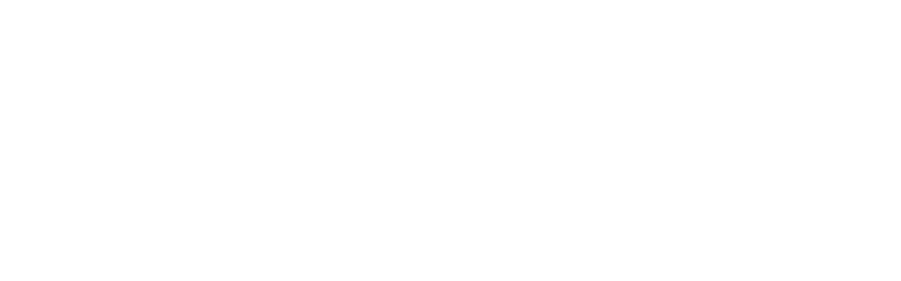 WORKSHOP I I
LØSNINGSORIENTERET WORKSHOP
Indsæt jeres logo
DATO
Udviklet med støtte fra:
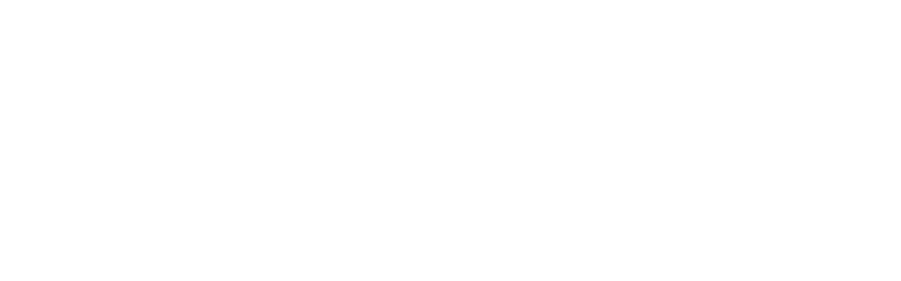 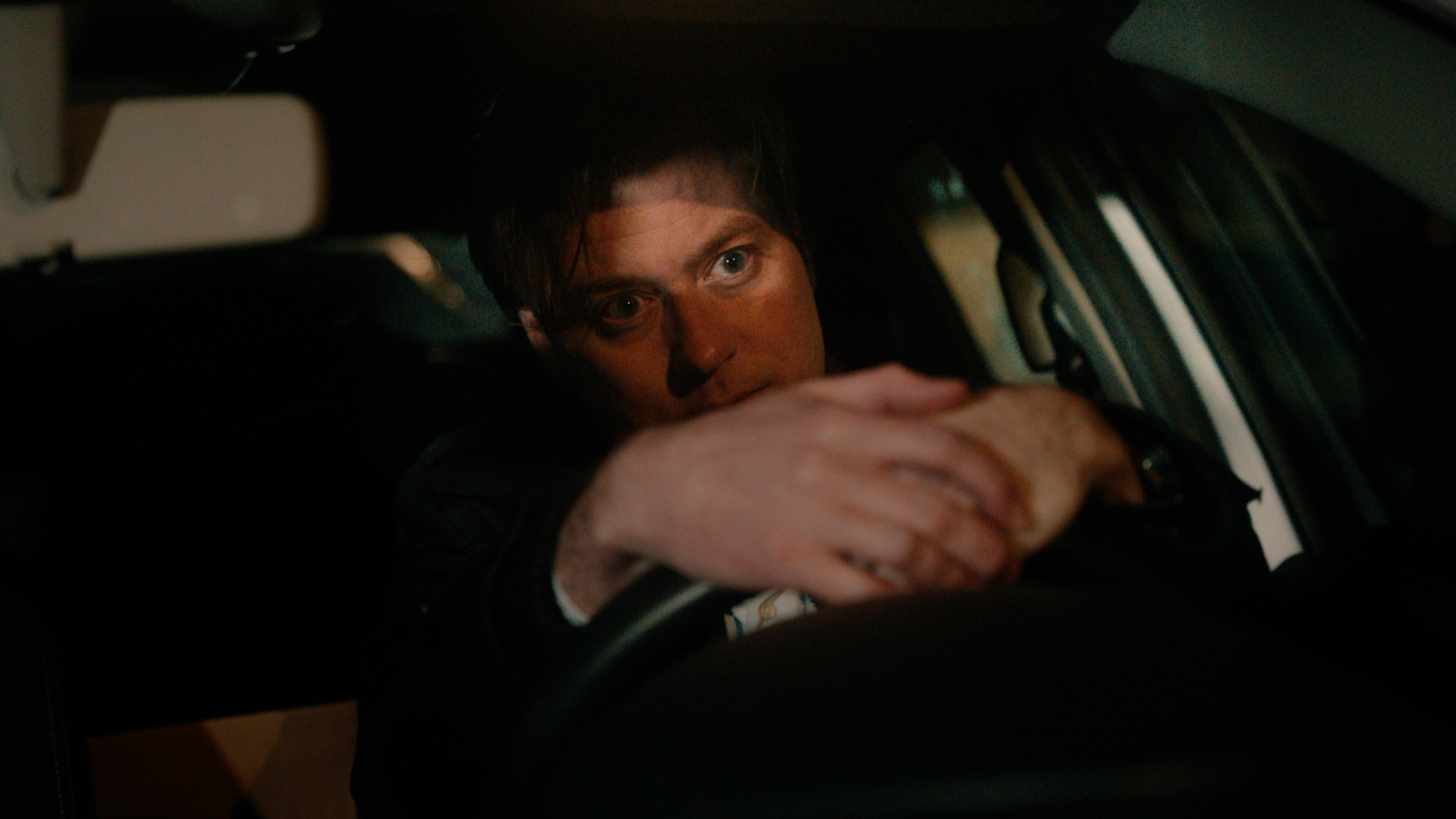 I DAG
Kort om workshoppens formål
Hvad skal vi have ud af workshoppen?
Forventningsafstemning
Introduktion til IGLO
Kom hele vejen rundt om organisationen
Gruppearbejde omkring konkrete initiativer
Del 1: Brainstorm initiativer med udgangspunkt i IGLO
Del 2: Beskriv konkrete initiativer
Fælles diskussion
Hvad har du fundet ud af i workshoppen?
Hvad sker der efter workshoppen?
Udviklet med støtte fra:
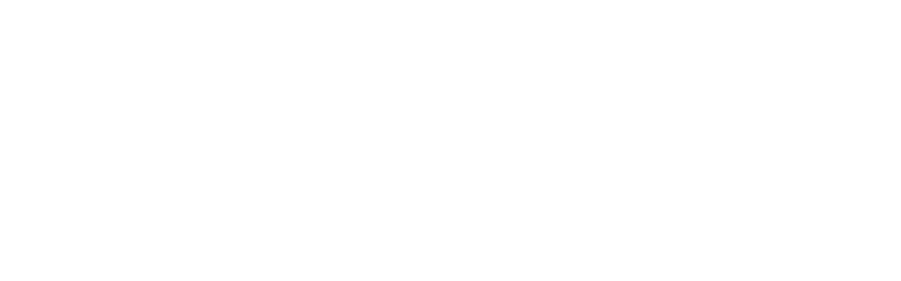 TIDSPLAN (forslag)
Velkommen - workshoppens formål
Introduktion til IGLO
Del 1 – brainstorm på initiativer ift. IGLO
Pause
Del 2 – beskrivelse af initiativer
Fælles diskussion
Afrunding og plan for opfølgning
Tak for i dag
09.00
09.15
09.25
09.50
10.00
10.30
10.50
11.00
Udviklet med støtte fra:
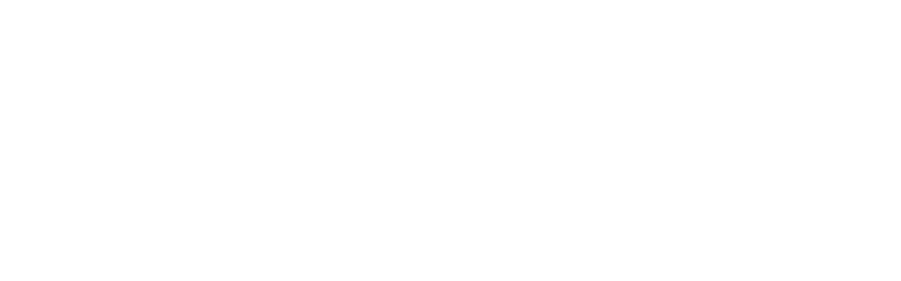 WORKSHOPPENS FORMÅL
Hvordan kan vi forebygge digital chikane fra eksterne?

Hvordan kan vi forbedre håndtering af sager med digital chikane?
Facilitator fortæller kort om bevæggrunden for at invitere til workshoppen
Hvad er hensigten med workshoppen?
Hvad skal deltagerne have ud af workshoppen?
Hvorfor er det vigtigt at tale om digital chikane og sætte det på dagsordenen?

Evt. runde hvor medarbejder fortæller om forventninger til workshoppen

Tilføj eventuelt egen tekst med formålet for workshoppen.
Udviklet med støtte fra:
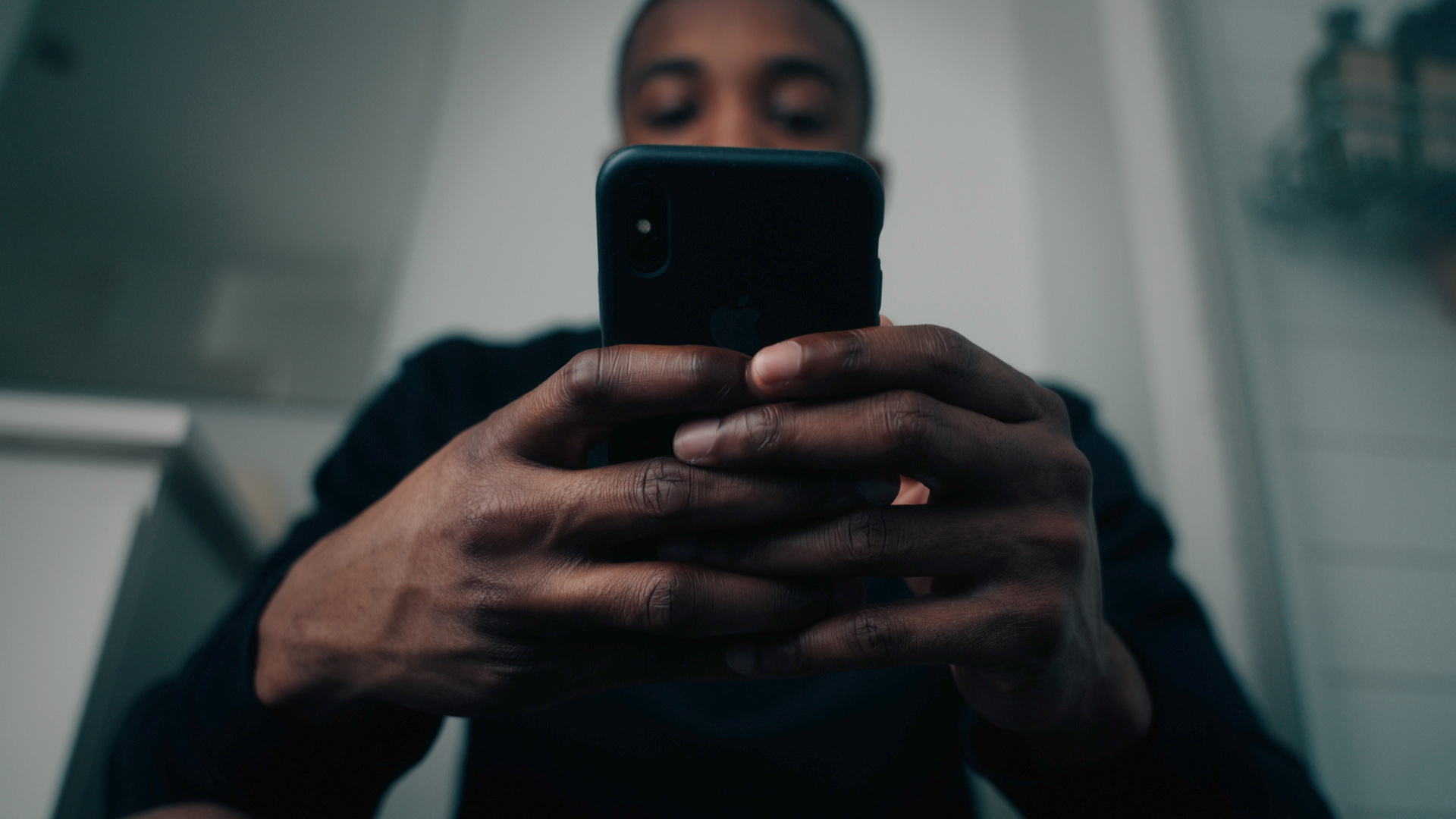 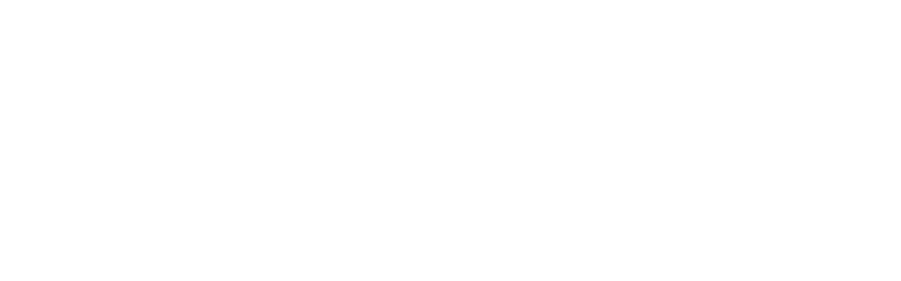 HVAD ER ARBEJDSRELATERET DIGITAL CHIKANE?
Digitalt Ansvars definition:
Digital chikane er episoder, hvor digitale medier, telefonopkald eller SMS bruges til at chikanere en person. 

Digital chikane kan være grov overfusning, personlig nedgørelse, trusler eller uønskede seksuelle henvendelser – fra små digitale stik til voldsommere episoder (fx trusler). 

Digital chikane er arbejdsrelateret, når en person udsættes for chikane i forbindelse med arbejdet – uanset hvor eller hvornår det sker.
Udviklet med støtte fra:
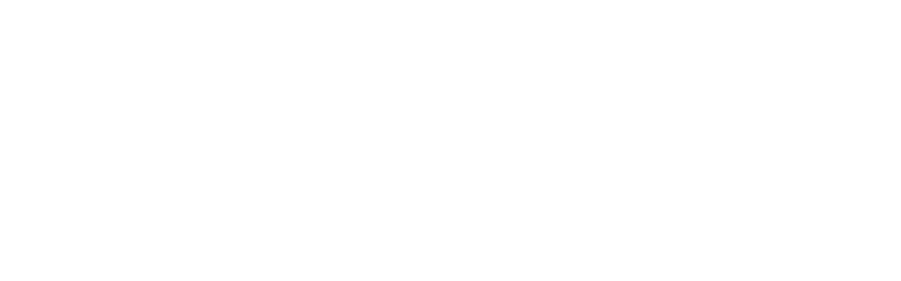 INTRODUKTION TIL IGLO-MODELLEN
Individ – den enkelte medarbejder
Rammerne for arbejdsopgaverne
Arbejdskultur
Relation til kolleger og ledelse

Gruppe – teamet eller afdelingen
Fælles sprog og forståelse af arbejdsrelateret digital chikane
Rammer for afdelingsmøder, statusmøder mm.

Ledelse – den øvrige ledelse
Procedurer for håndtering af digital chikane
Relation mellem ledere
Anerkendelse af problemets omfang

Organisation – relevante samarbejdsfora
Fx. arbejdsmiljøgruppe og andre udvalg
Strategi for organisationen
Retningslinjer og politik, principielle beslutninger
Definition af digital chikane
I
Individ
G
Gruppe
L
Ledelse
O
Organisation
IGLO-modellen er udviklet af Videncenter for Arbejdsmiljø
Udviklet med støtte fra:
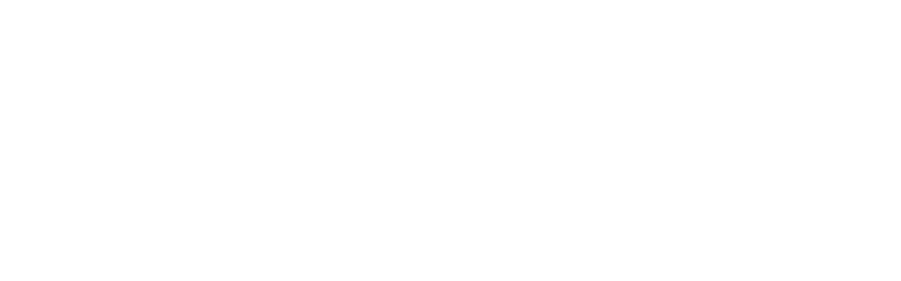 DEL 1 / BRAINSTORM PÅ INITIATIVER
Brainstorm i grupper på initiativer, der rammer de enkelte IGLO-niveauer.

25 min. (5 min. til hvert IGLO-niveau)
Deltagerne deles ind i grupper af 3-4 personer. Grupperne brainstormer 5 min. på initiativer til hvert IGLO-niveau. Hér skal de ikke beskrive de enkelte løsningsforslag i detaljer, men notere hvert initiativ på post-its, en farve post-its til hvert IGLO-niveau.

Gruppernes initiativforslag kan eventuelt gemmes og bruges i organisationens videre arbejde med at forebygge digital chikane. Denne indledende øvelse har til hensigt at få deltagerne til at reflektere over hvor i organisationen, der er behov for at implementere ændringer.

I de sidste 5 min. udvælger hver gruppe 2-4 initiativer, som de arbejder videre med efter pausen.
Udviklet med støtte fra:
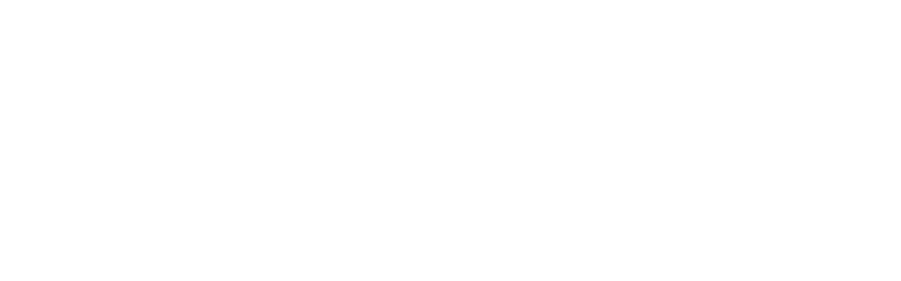 PAUSE – 10 MIN.
Udviklet med støtte fra:
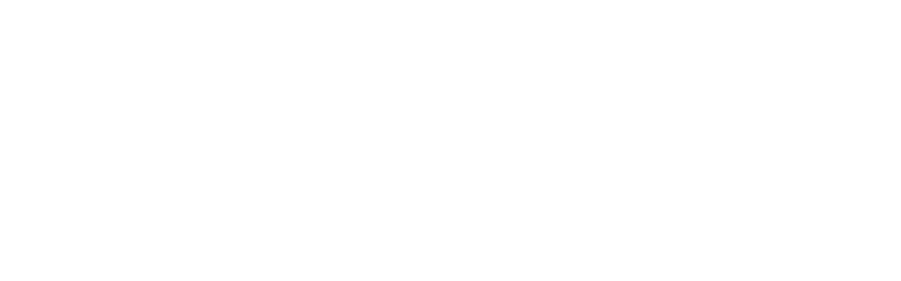 DEL 2 / BESKRIVELSE AF INITIATIVER
Beskriv de mest relevante initiativer, som kan gøre en forskel i praksis. Hver gruppe beskriver 3-4 initiativer.

30 min.
Printede initiativark deles ud.
Grupperne har nu 30 minutter til at diskutere og beskrive konkrete initiativer.
Udviklet med støtte fra:
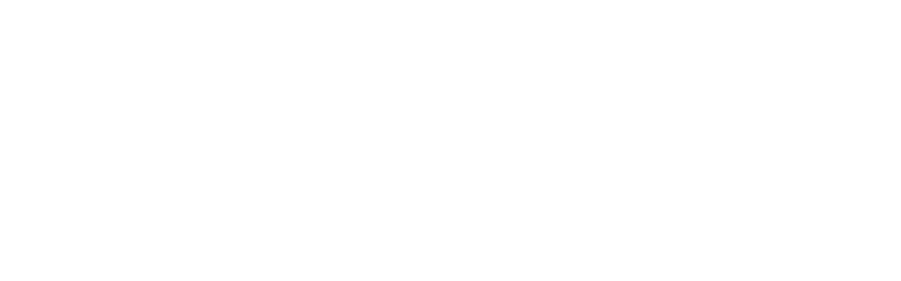 FÆLLES DISKUSSION
Initiativer mod digital chikane
Hvilke initiativer har de forskellige grupper arbejdet med?
Hvad vil de konkrete initiativer betyde for det interne arbejde med digital chikane? 
Hvilken forskel kan initiativerne gøre?
Hvordan bringes initiativerne videre?
Hvad skal der til, for at initiativerne kan implementeres?
Hvem skal beslutte, hvilke initiativer der kan implementeres?
Udviklet med støtte fra:
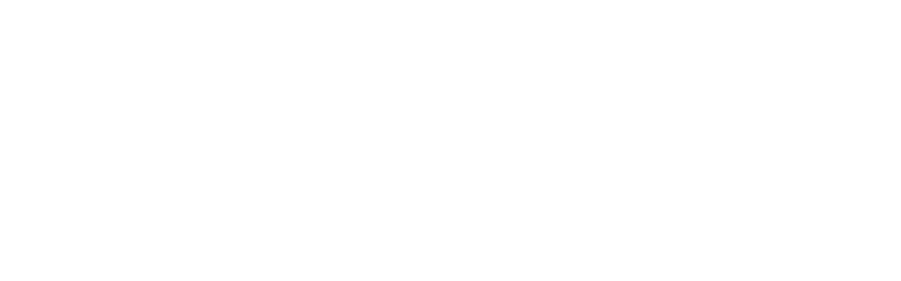 AFRUNDING
Plan for opfølgning
Tilføj egen tekst med eksempelvis plan for opfølgning eller notér her input fra den fælles diskussion. For eksempel:

Hvad sker der herfra med initiativerne?
Hvordan fortsætter det interne arbejde med at forebygge digital chikane?

OBS: På digitalchikane.dk findes værktøjer med forslag til opfølgning
Udviklet med støtte fra: